Pythagoras
Pythagoras
June 2017 
2H Q15
June 2018 
3H Q20
SAM 
3H Q28
June 2017 
3H Q25
June 2018 
3H Q25
1 Marker
June 2017 
3H Q27
Nov 2018 
3H Q23
3D
*May use Trigonometry instead
SAM 3H Q28
Pythagoras
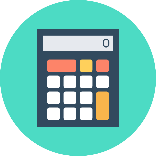 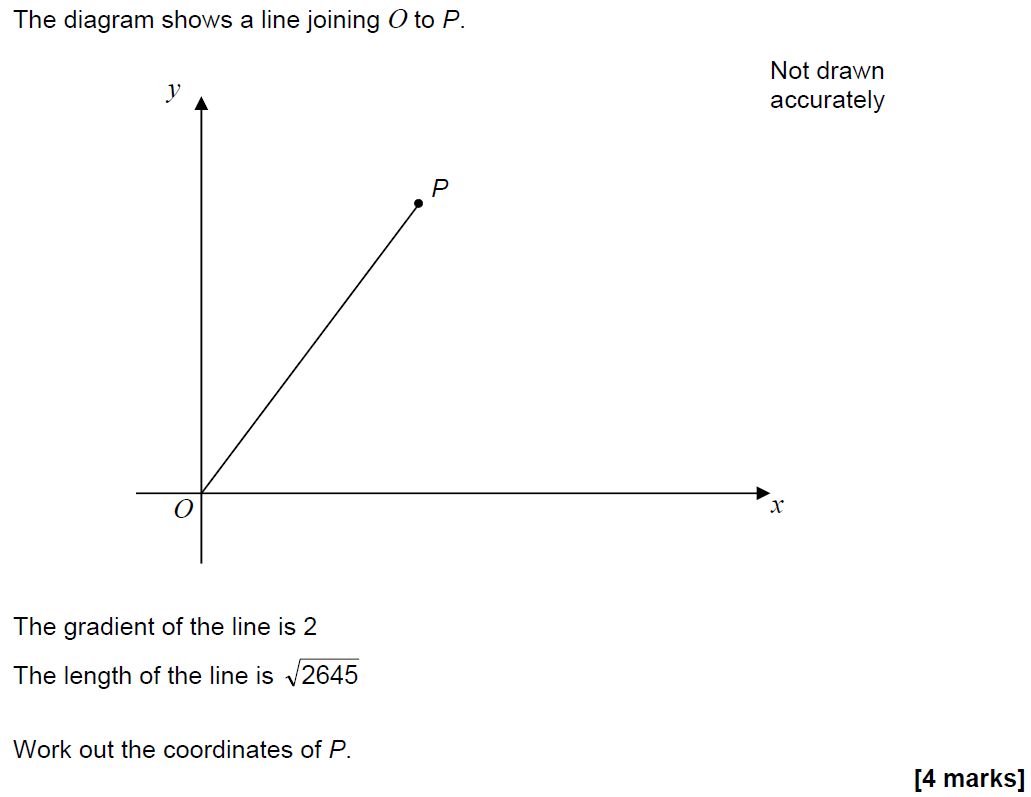 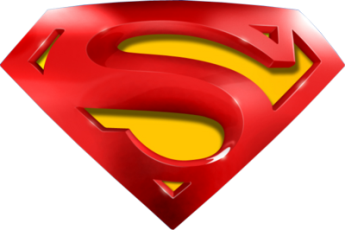 SAM 3H Q28
Pythagoras
A
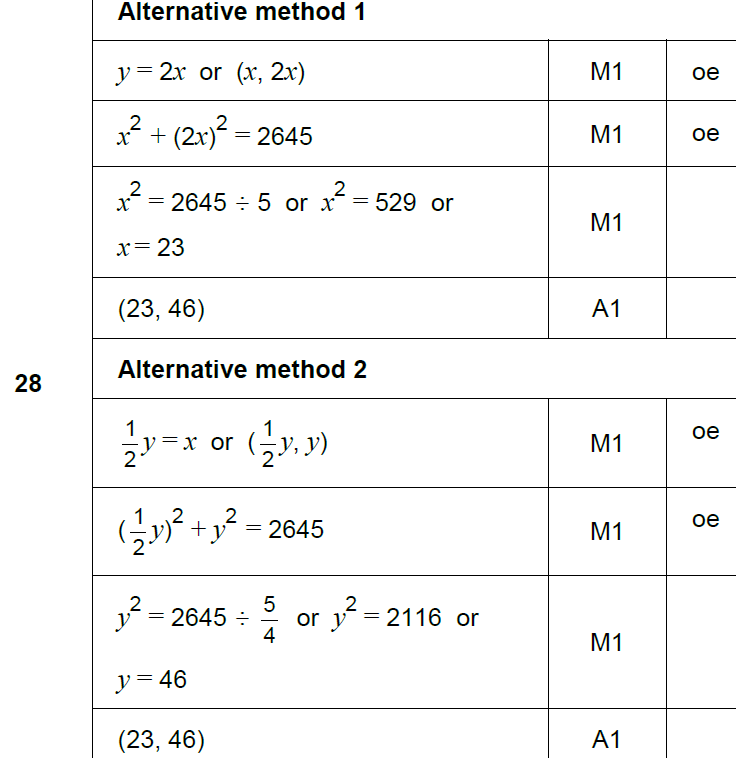 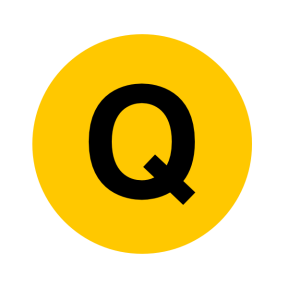 June 2017 2H Q15
Pythagoras
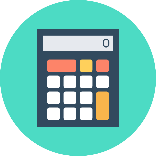 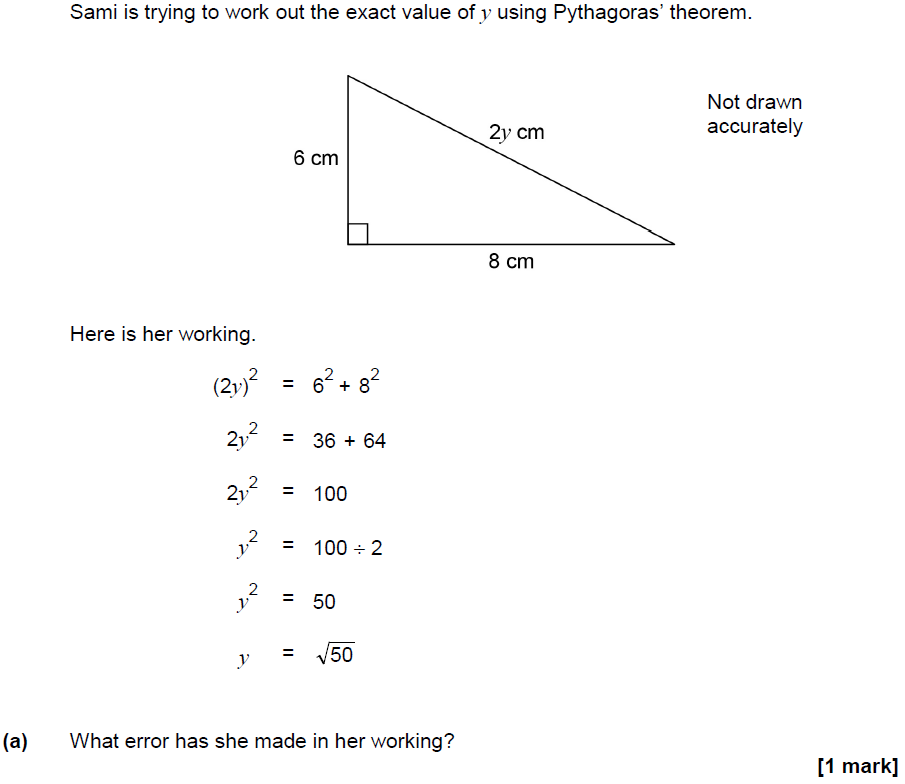 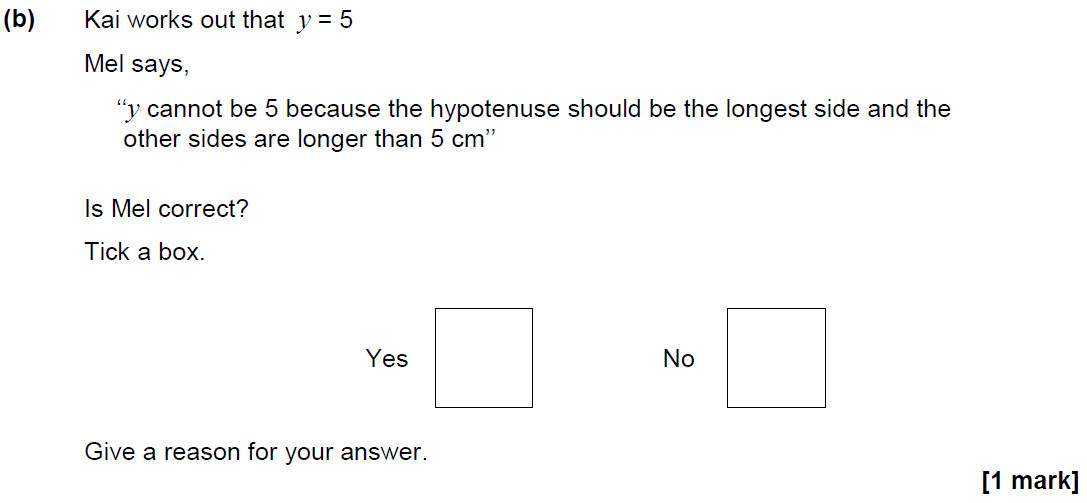 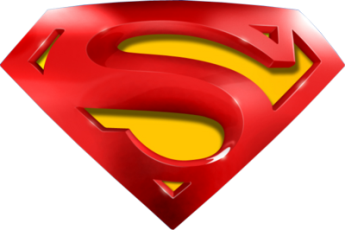 June 2017 2H Q15
Pythagoras
A
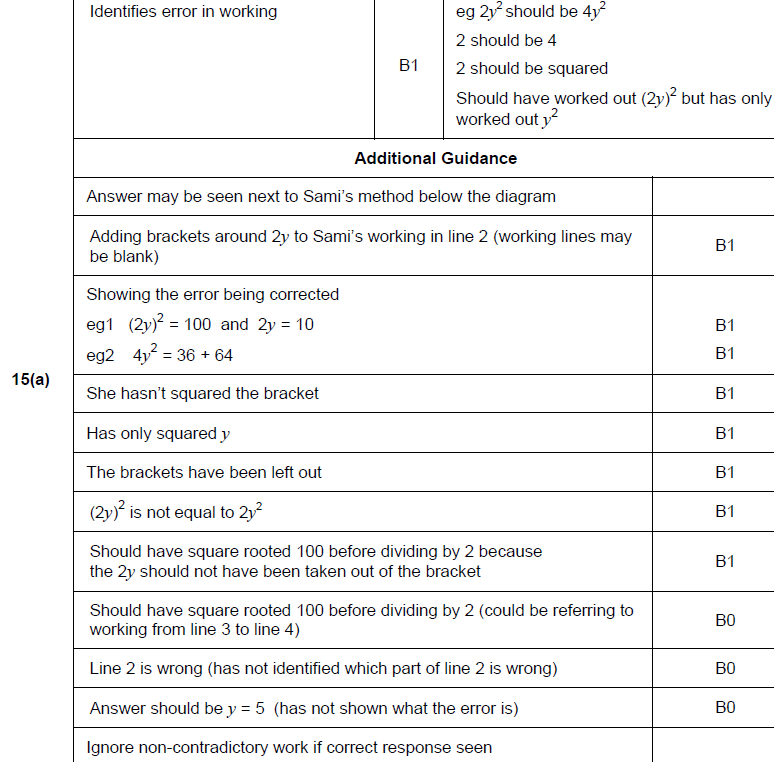 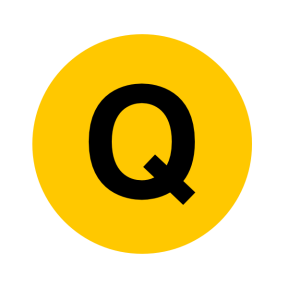 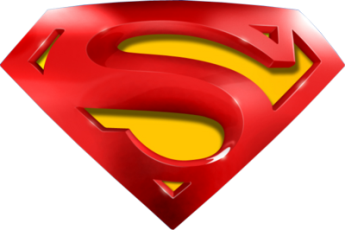 June 2017 2H Q15
Pythagoras
B
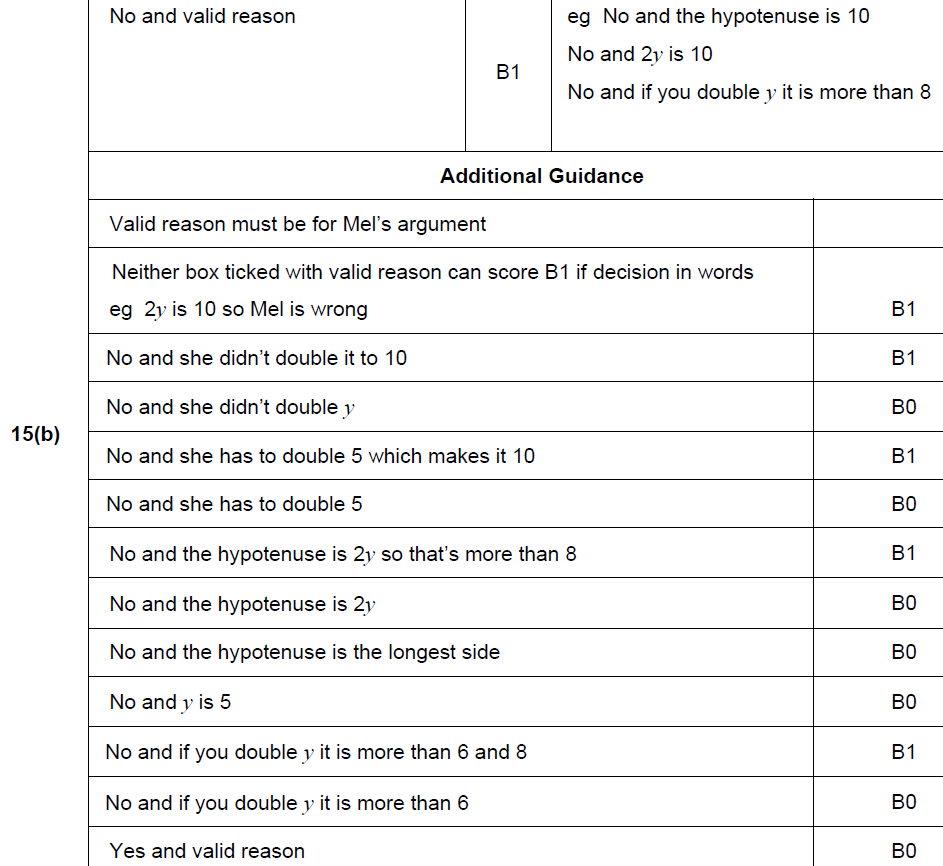 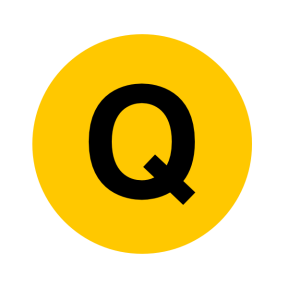 June 2017 3H Q25
Pythagoras
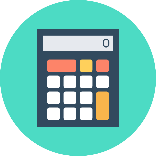 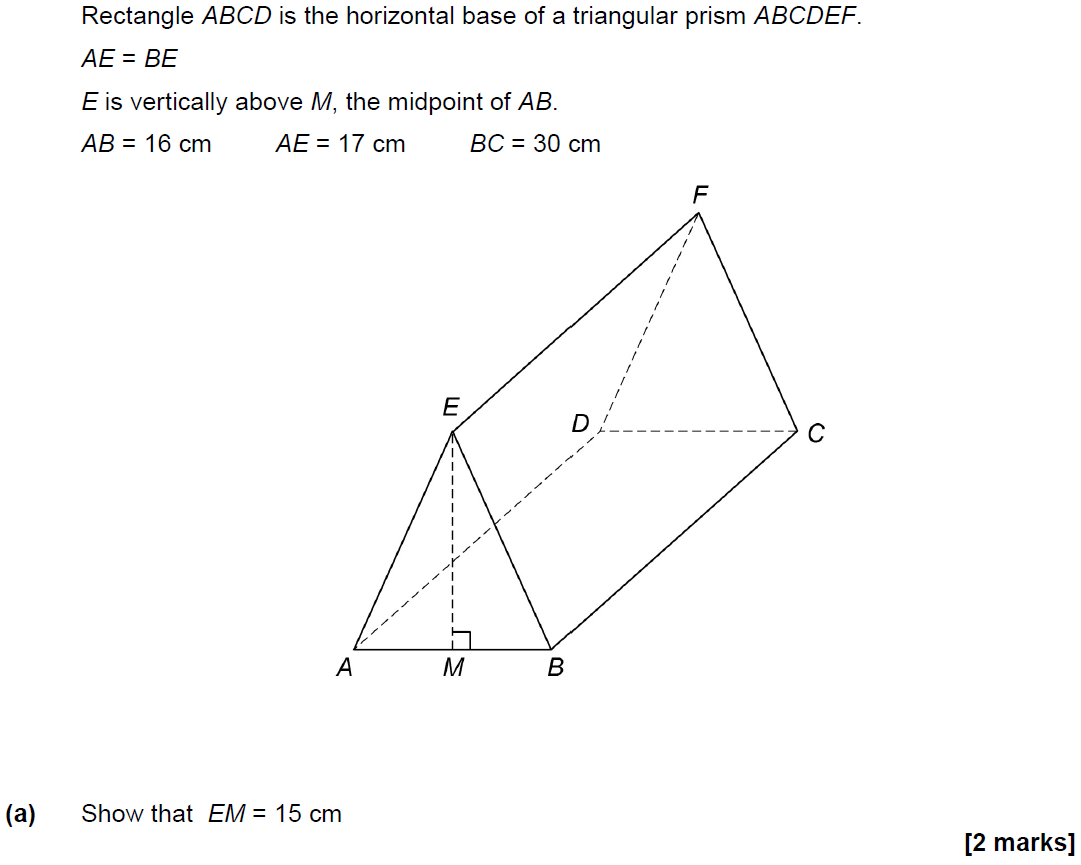 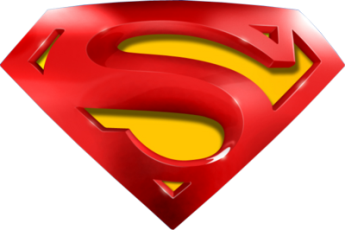 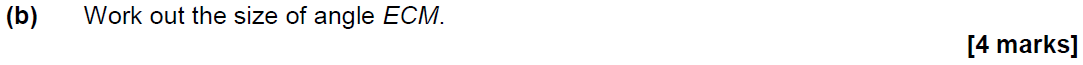 June 2017 3H Q25
Pythagoras
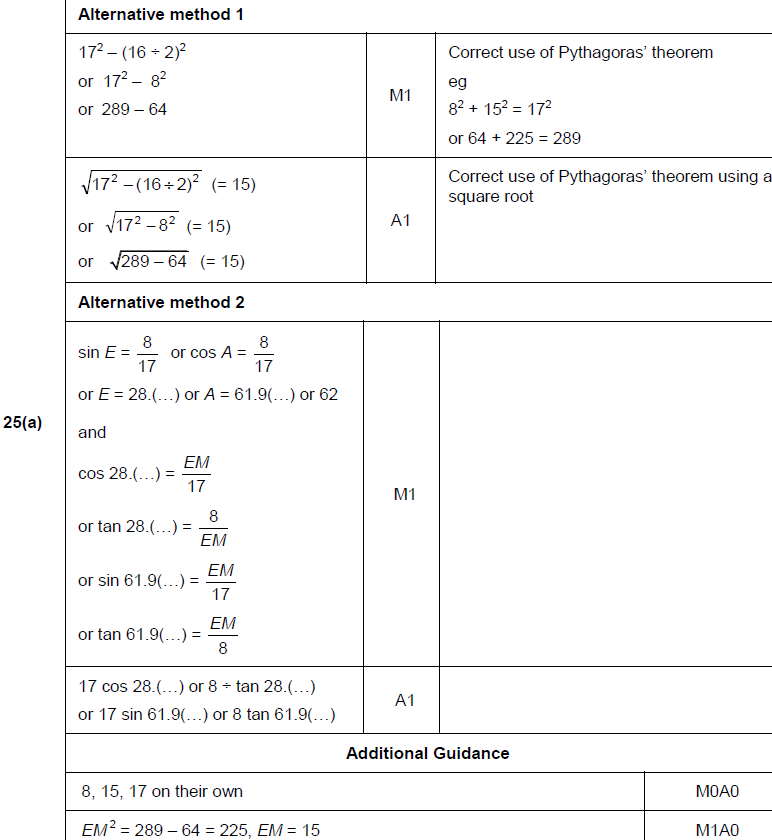 A
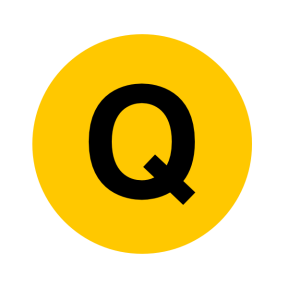 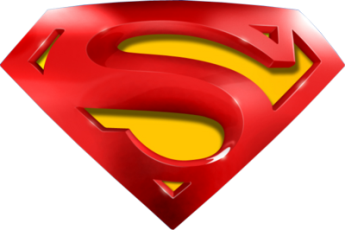 June 2017 3H Q25
Pythagoras
B
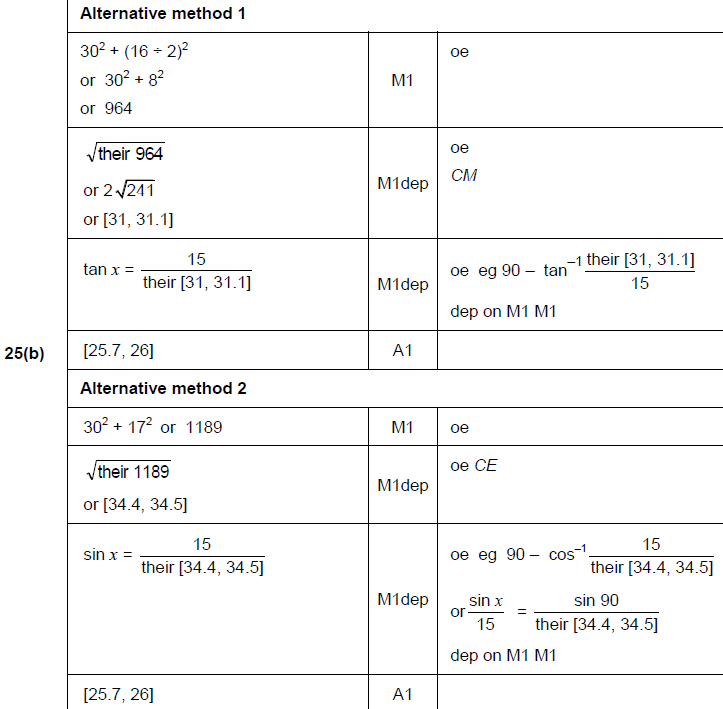 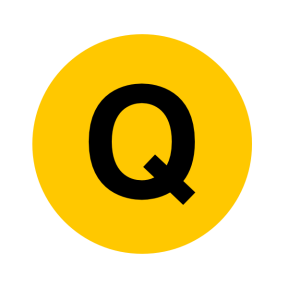 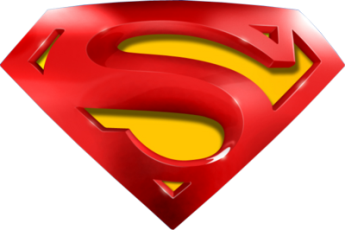 June 2017 3H Q25
Pythagoras
B Alternatives
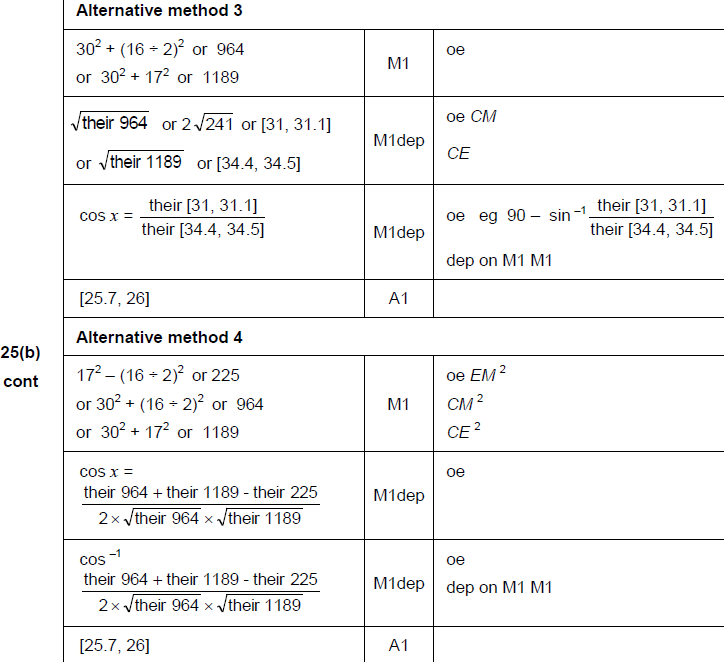 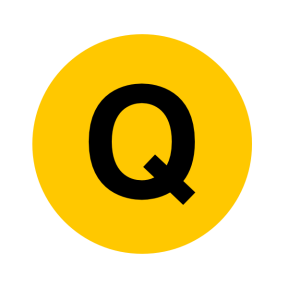 Nov 2017 3H Q27
Pythagoras
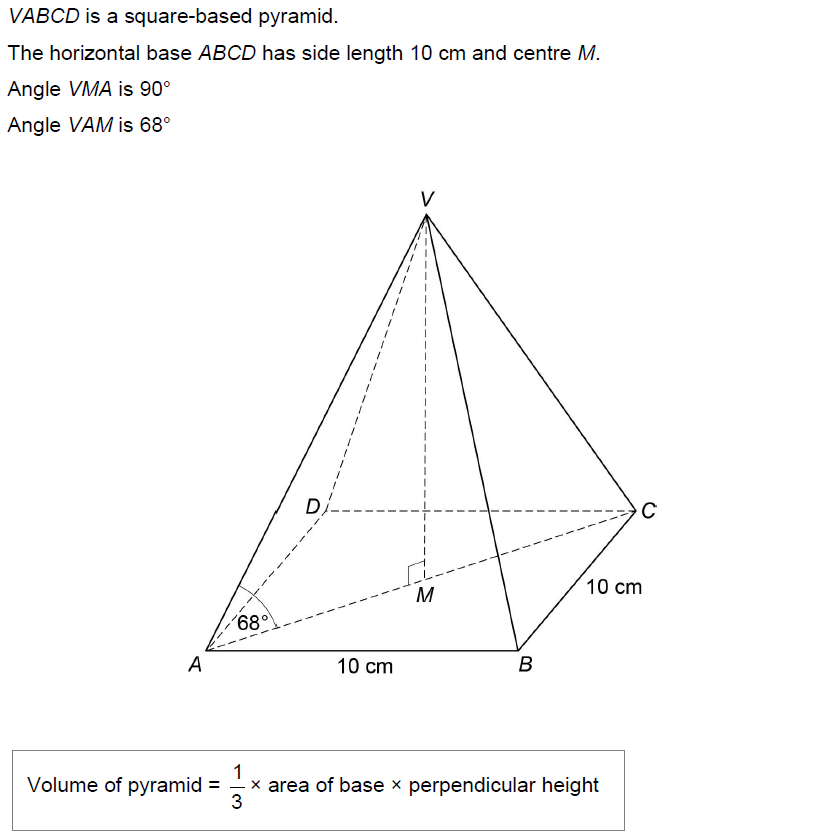 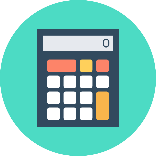 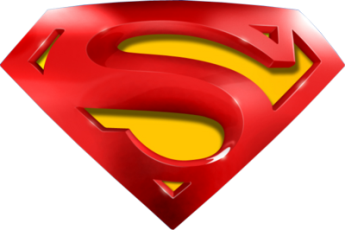 Work out the volume of the pyramid. 
[6 marks]
Nov 2017 3H Q27
Pythagoras
A
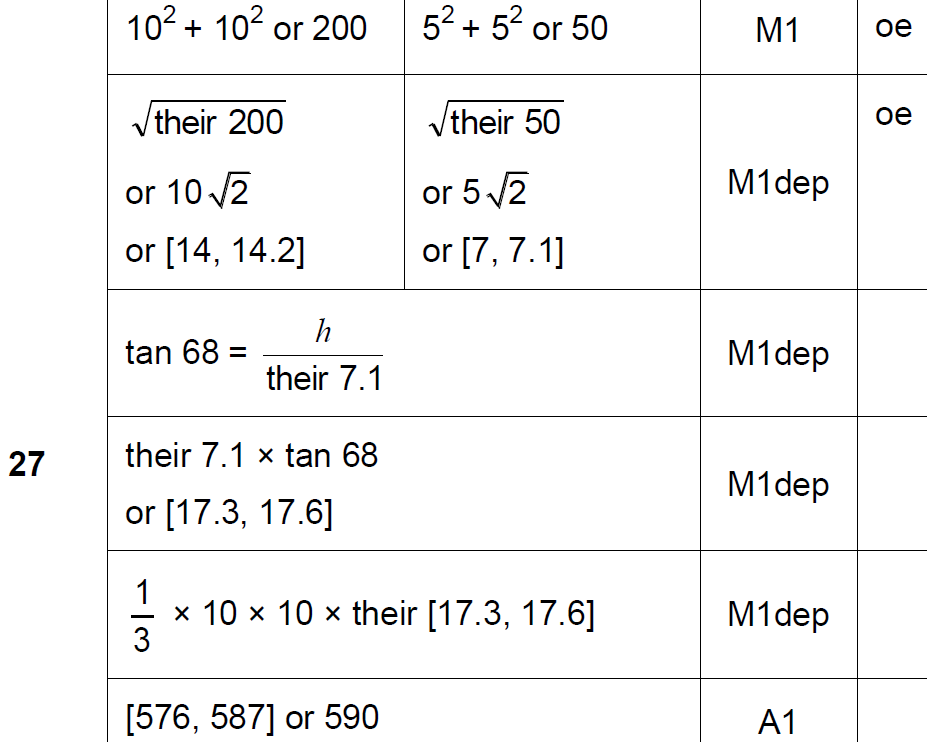 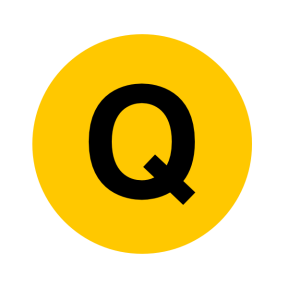 June 2018 3H Q20
Pythagoras
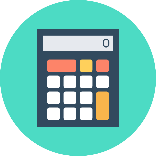 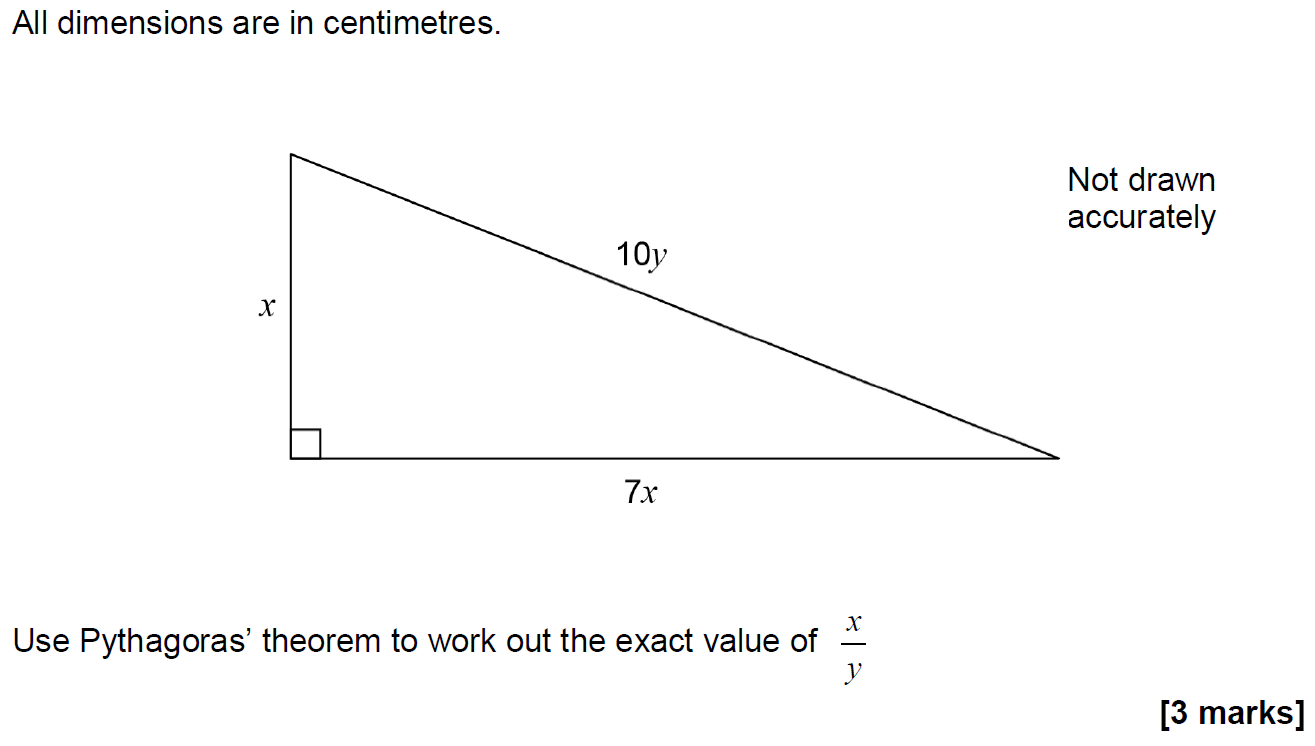 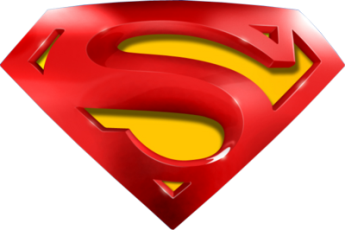 June 2018 3H Q20
Pythagoras
A
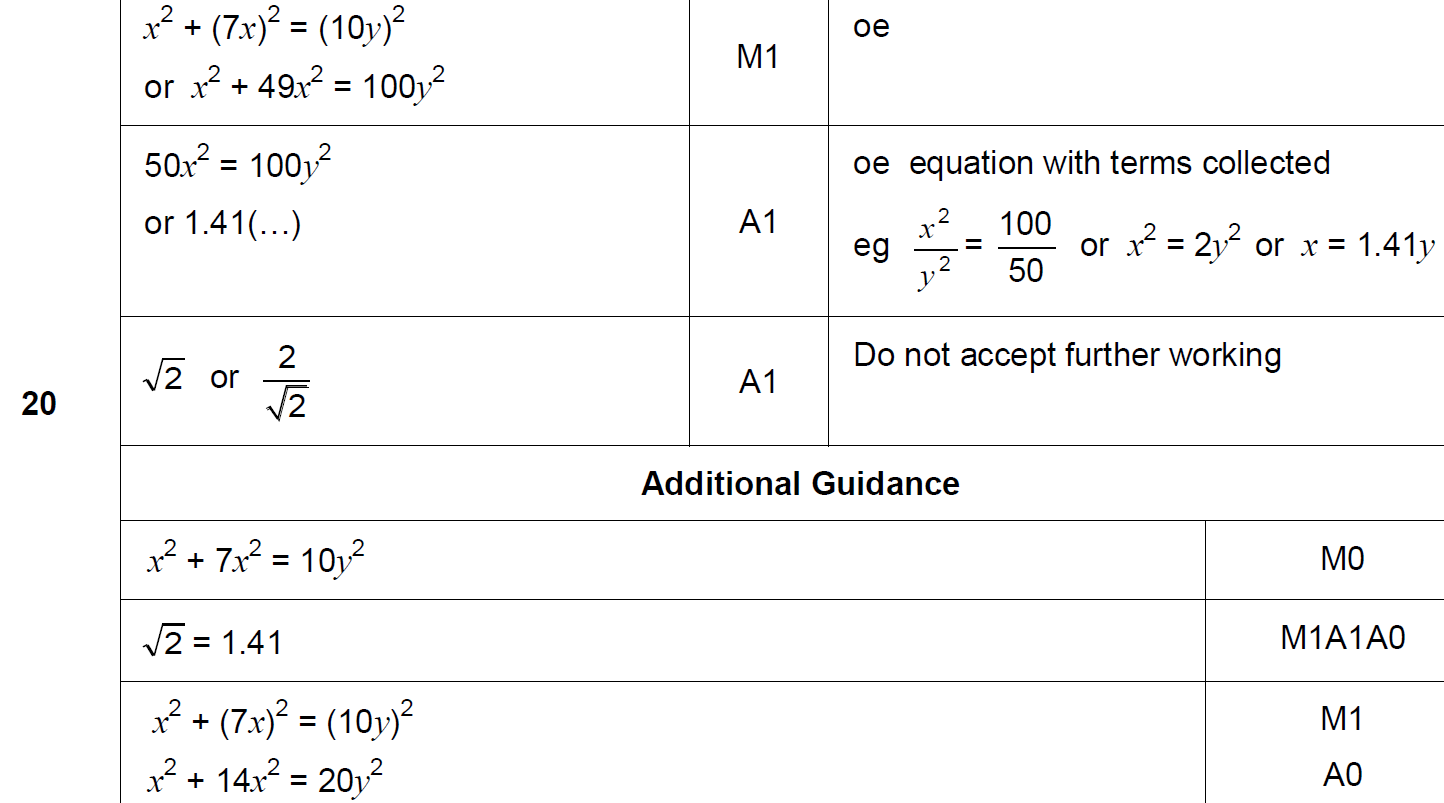 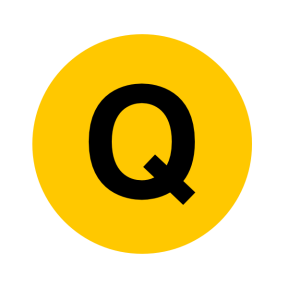 June 2018 3H Q25
Pythagoras
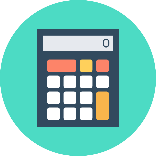 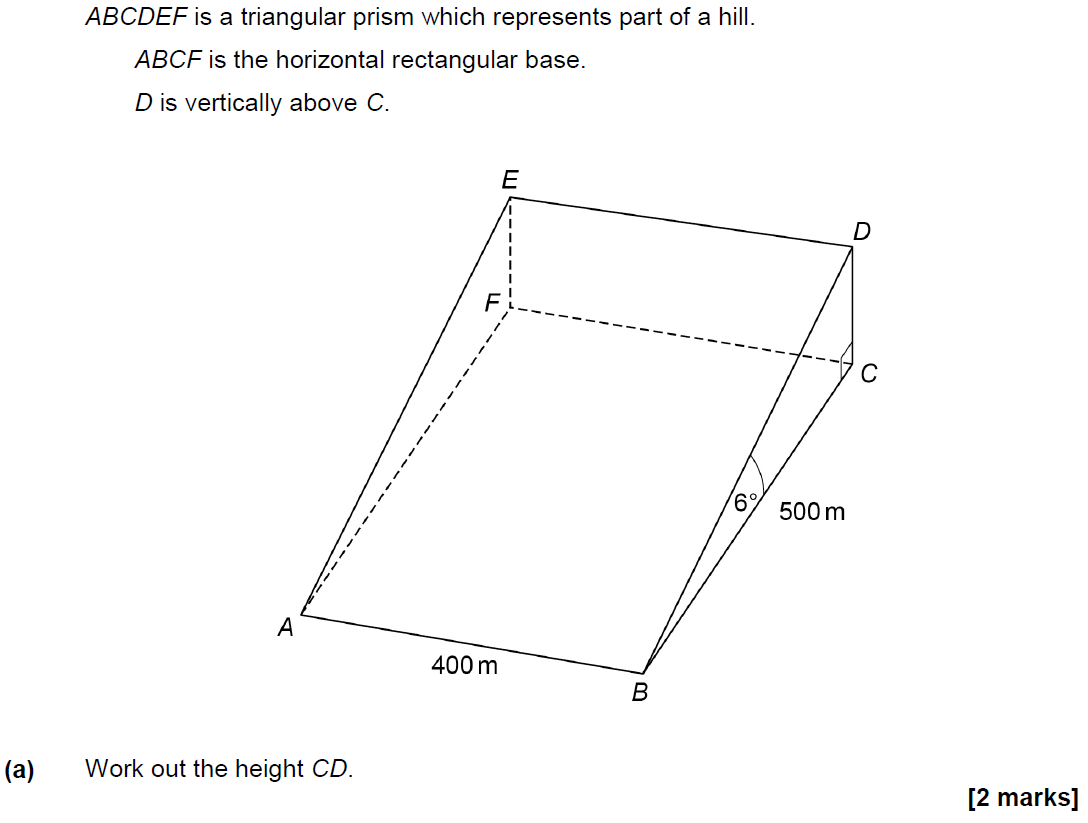 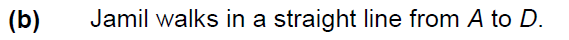 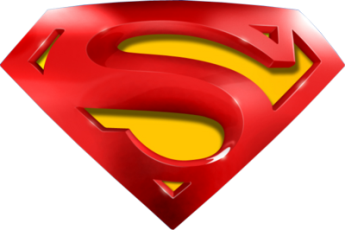 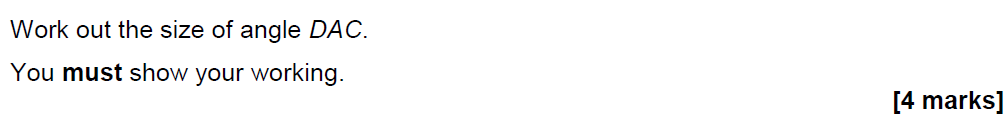 June 2018 3H Q25
Pythagoras
A
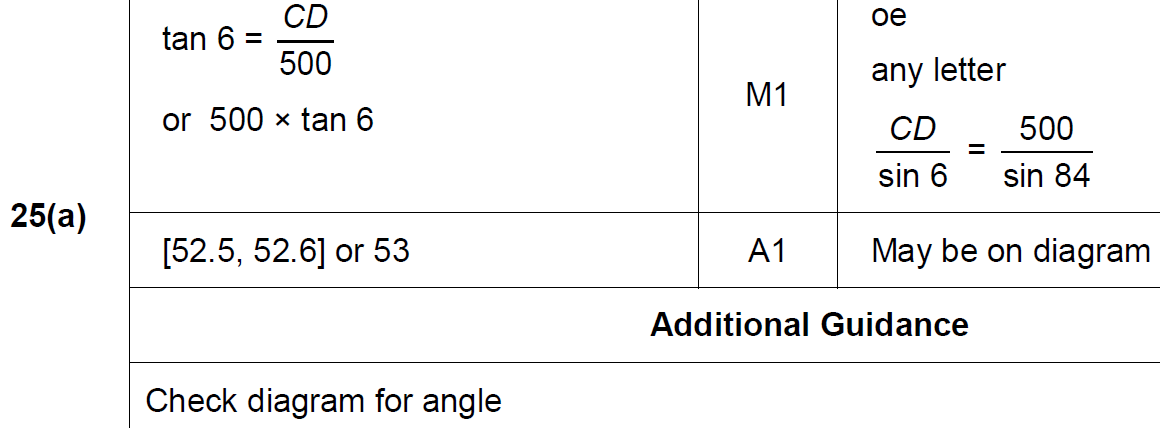 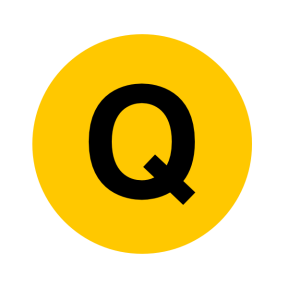 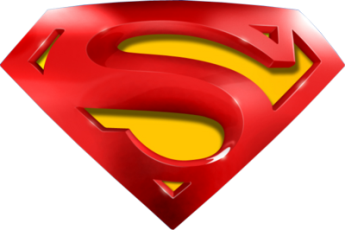 June 2018 3H Q25
Pythagoras
B
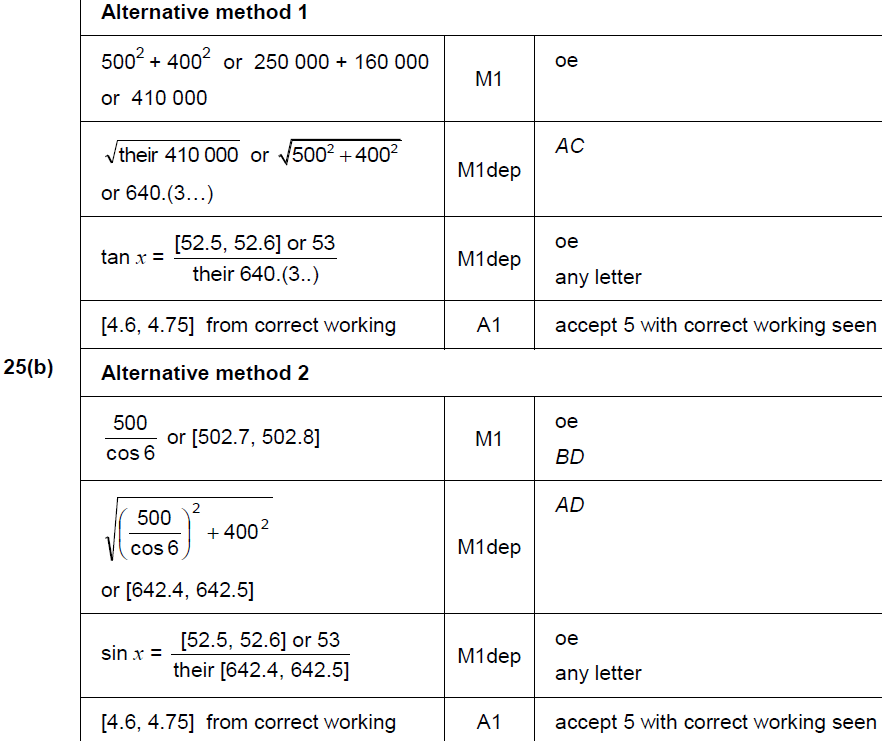 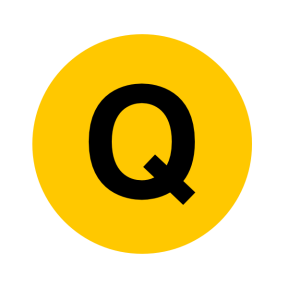 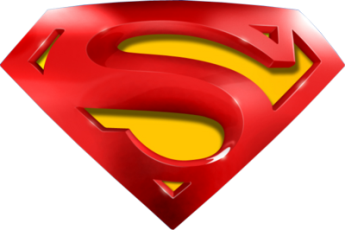 June 2018 3H Q25
Pythagoras
B Alternative
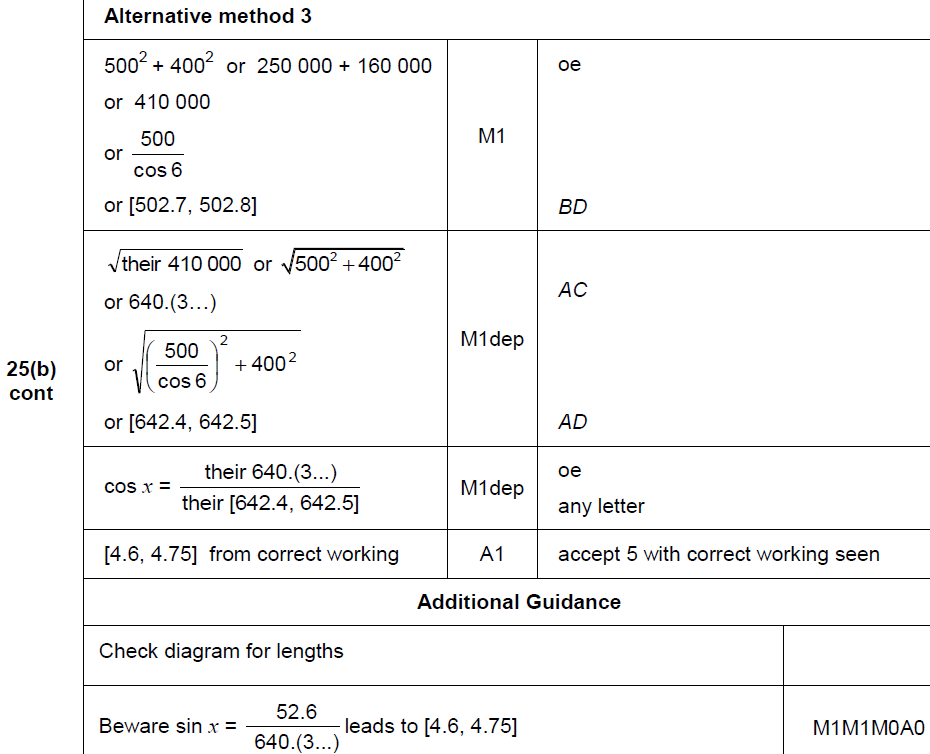 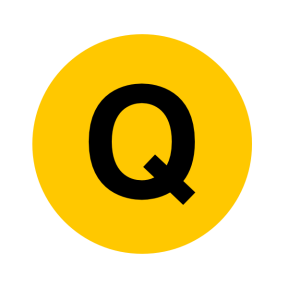 Nov 2018 3H Q23
Pythagoras
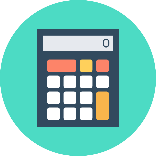 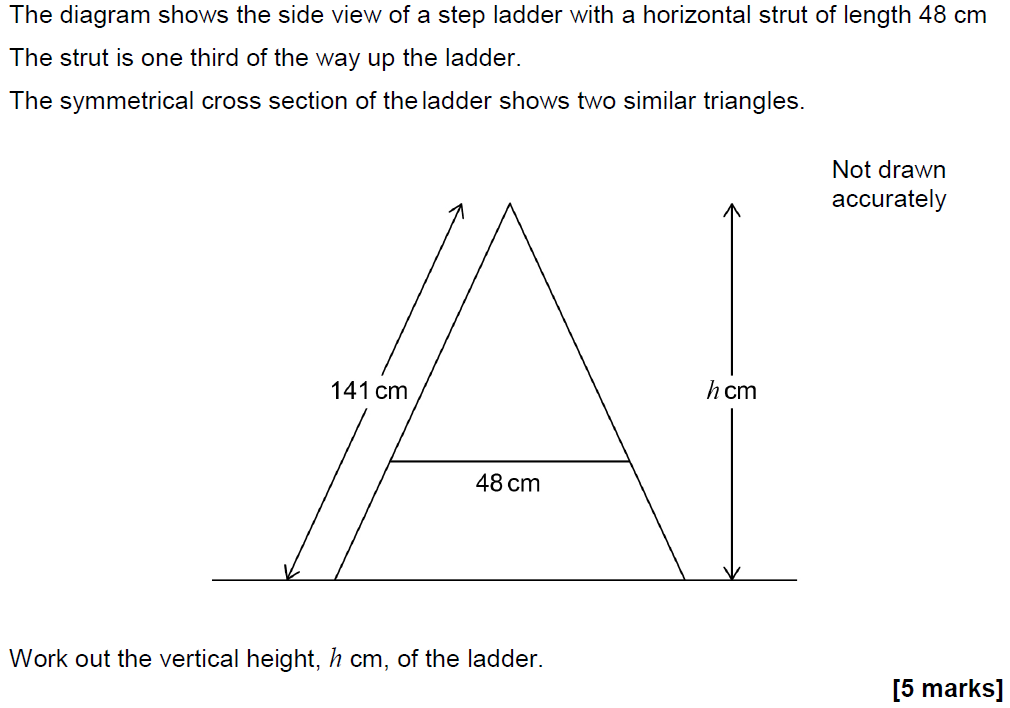 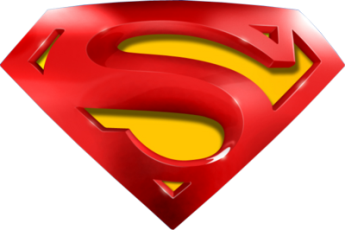 Nov 2018 3H Q23
Pythagoras
A
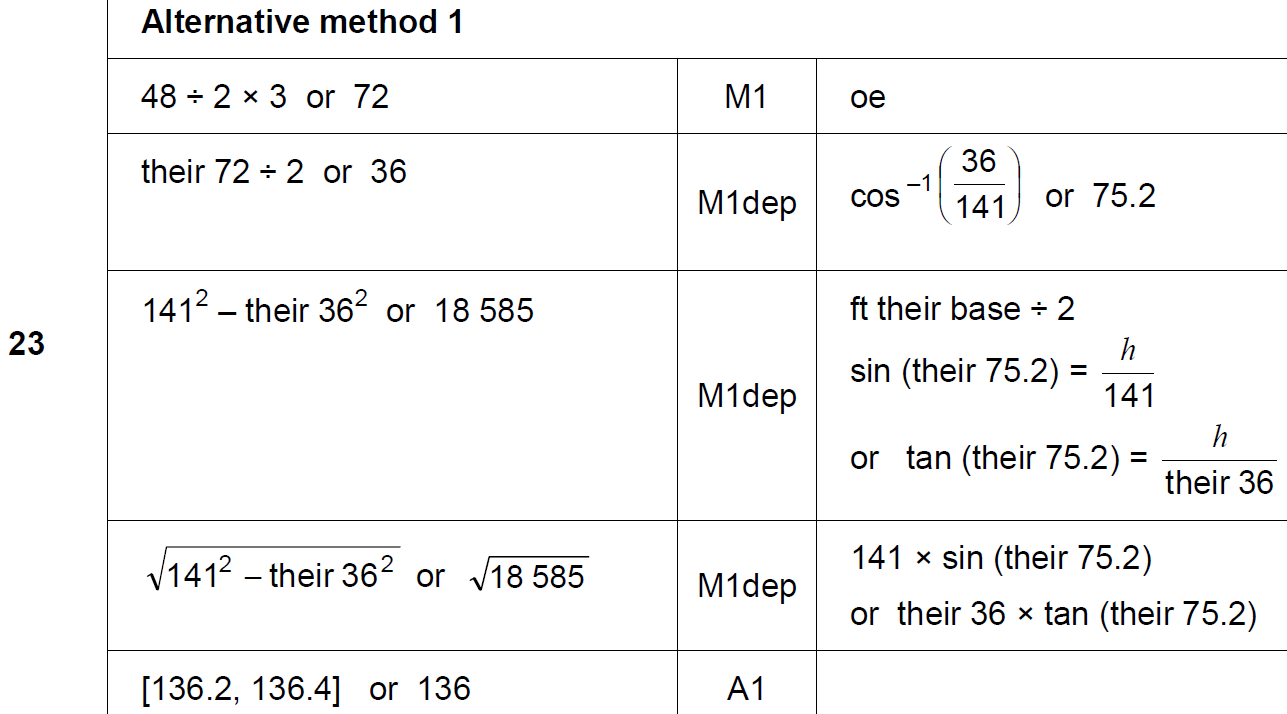 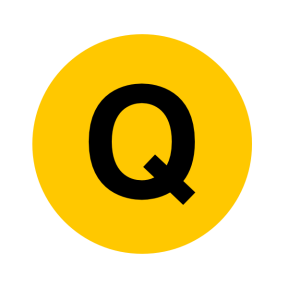 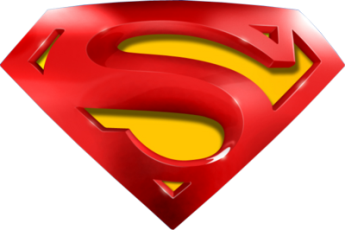 Nov 2018 3H Q23
Pythagoras
A Alternative & notes
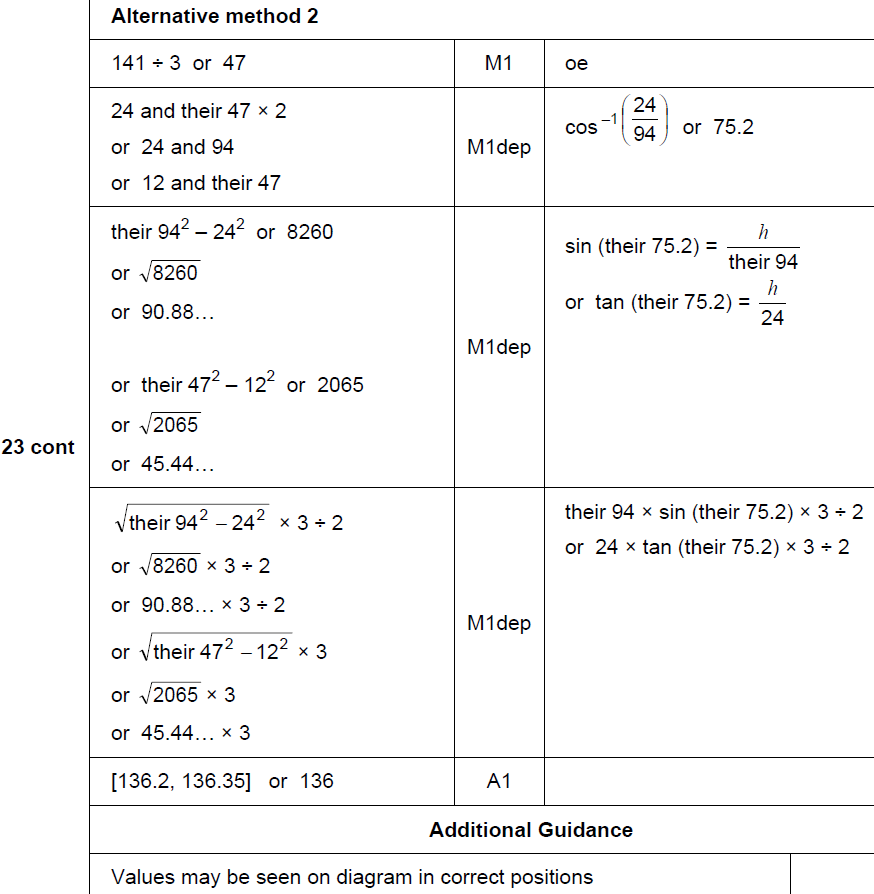 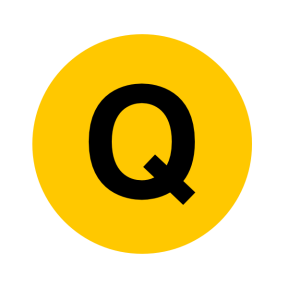